Учебные стили
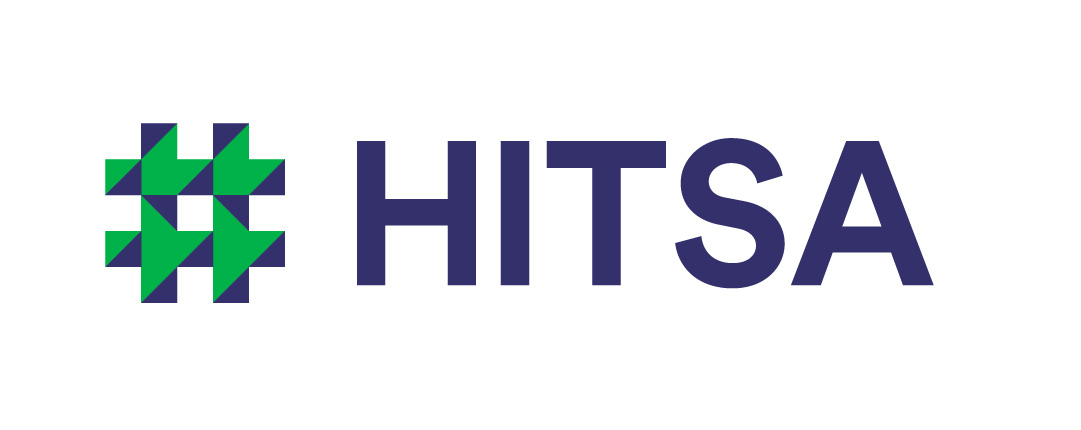 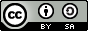 Первые идеи об индивидуальных учебных стилях были опубликованы в 70 годах. 
Учебный стиль определяется из того, как мы воспринимаем и обрабатываем информацию,    какие наши впечатления и опыт.
Учебный стиль это предпочитаемые нами методы обработки информации, концентрации внимания, приобретение новой информации, воспоминания.
Различных учебных моделей и теорий много. 
Учебные стили можно формировать  обучая учебным стратегиям.
Учебная стратегия
“модель луковицы”
Стиль обучения
Стиль восприятия
Стиль обработки информации
[Speaker Notes: Välisel kihti saab kõige rohkem keskkonnaga mõjutada]
Стиль восприятия
Стиль восприятия определяется по тому как мы чувствуем информацию, обрабатываем и сохраняем.
Исходя из этого мы определяем как визуально и вербально думают люди.
[Speaker Notes: Визуально - образно  
Вербально - словесно]
Стили обработки информации
Стили обработки информации делятся на две группы: 

активно-пробующий;
рефлективный, обдумывающий.
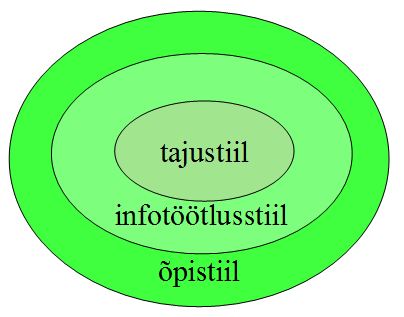 Учебные стили
Учебный стиль должен включать в себя все способы обработки информации. 

Учебные стили:
VAK (визуал, аудит, кинестетик) – предпочитаемая основная модель
VARK (+read and write – основана на чтении и письме)
VARK опрос
Õpistiilid meelte alusel - VAK
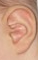 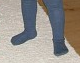 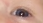 60 %
10 %
30 %
KINESTEETILINE
mudelid
puudutamine
seistes/liikudes 
õppimine
sagedased pausid
VISUAALNE
pildid, graafikud
värvused
joonista/kirjuta
näitvahendid
AUDITIIVNE
-vestlus/diskussioon
lindistamine
müra segab
muusika kinnistab
Тест 1
Посмотрите в течение 30 секунд на картинку и постарайтесь её запомнить.
32
почему
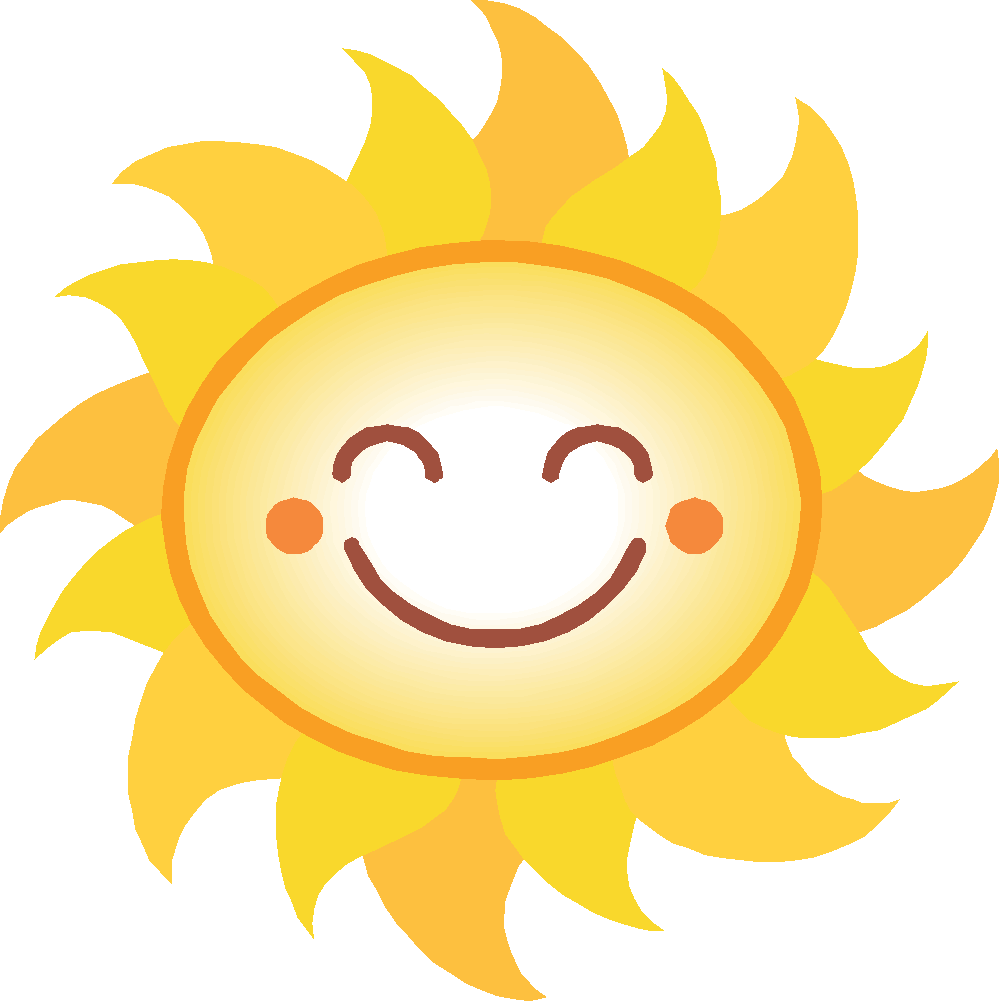 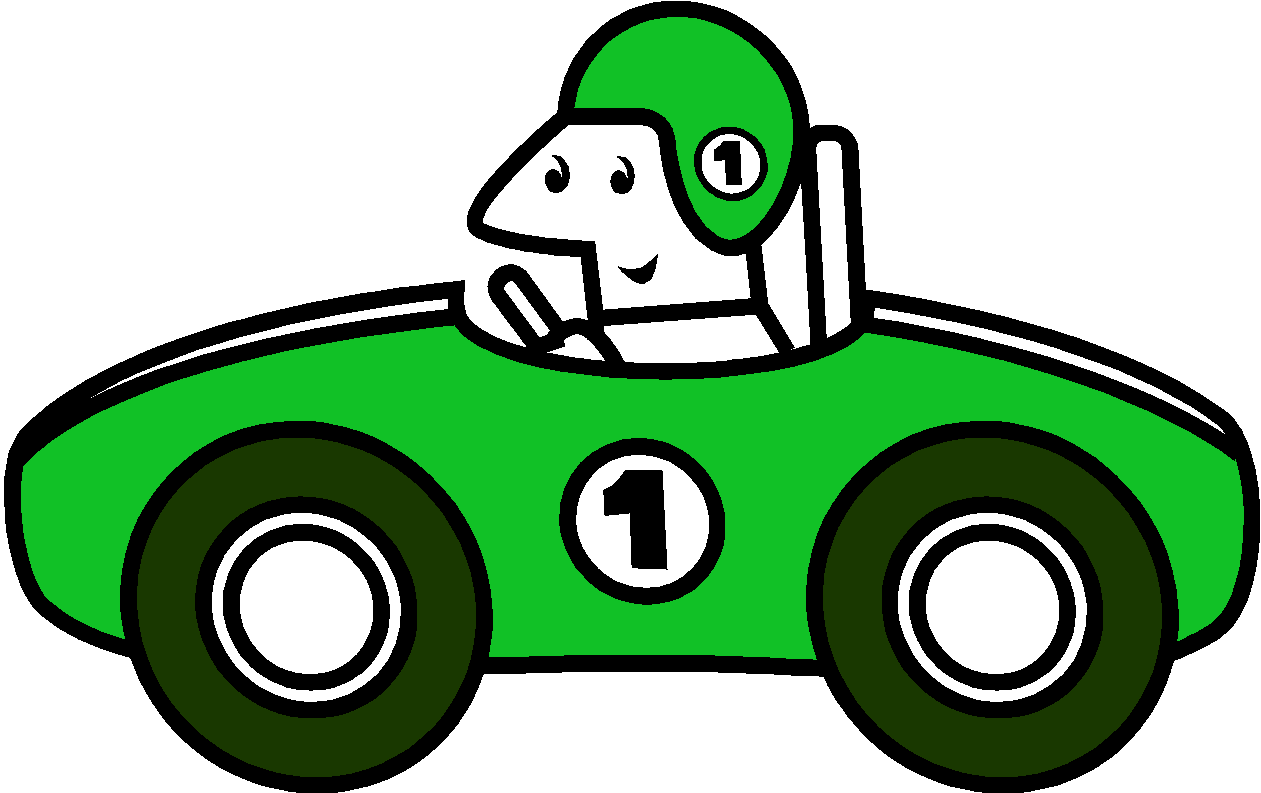 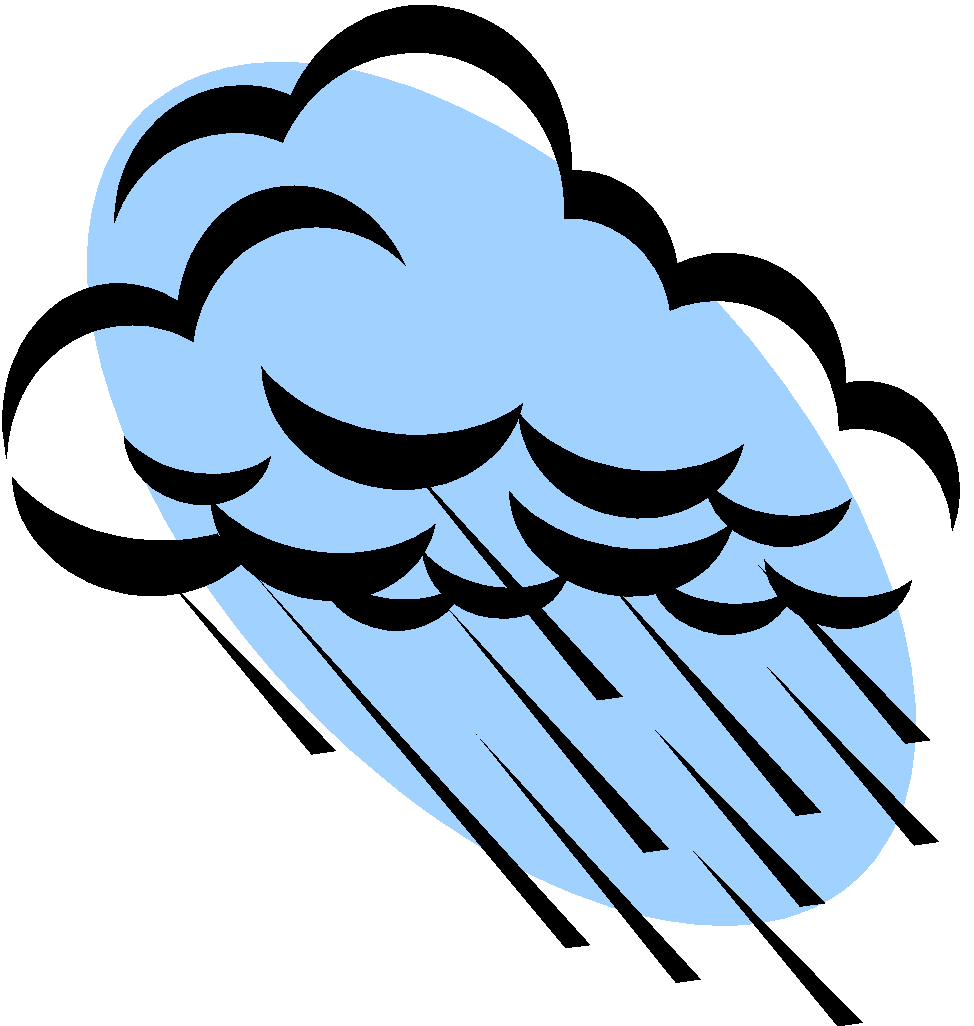 144
лосёнок
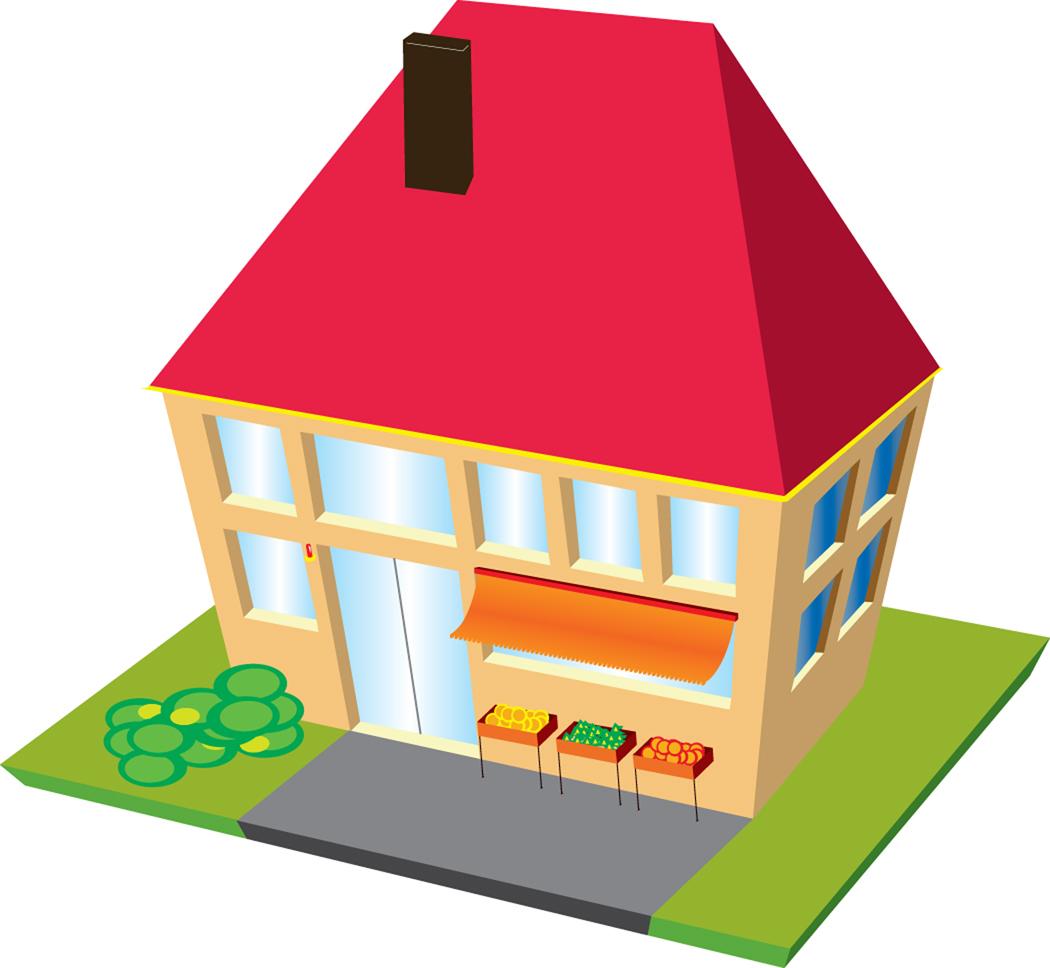 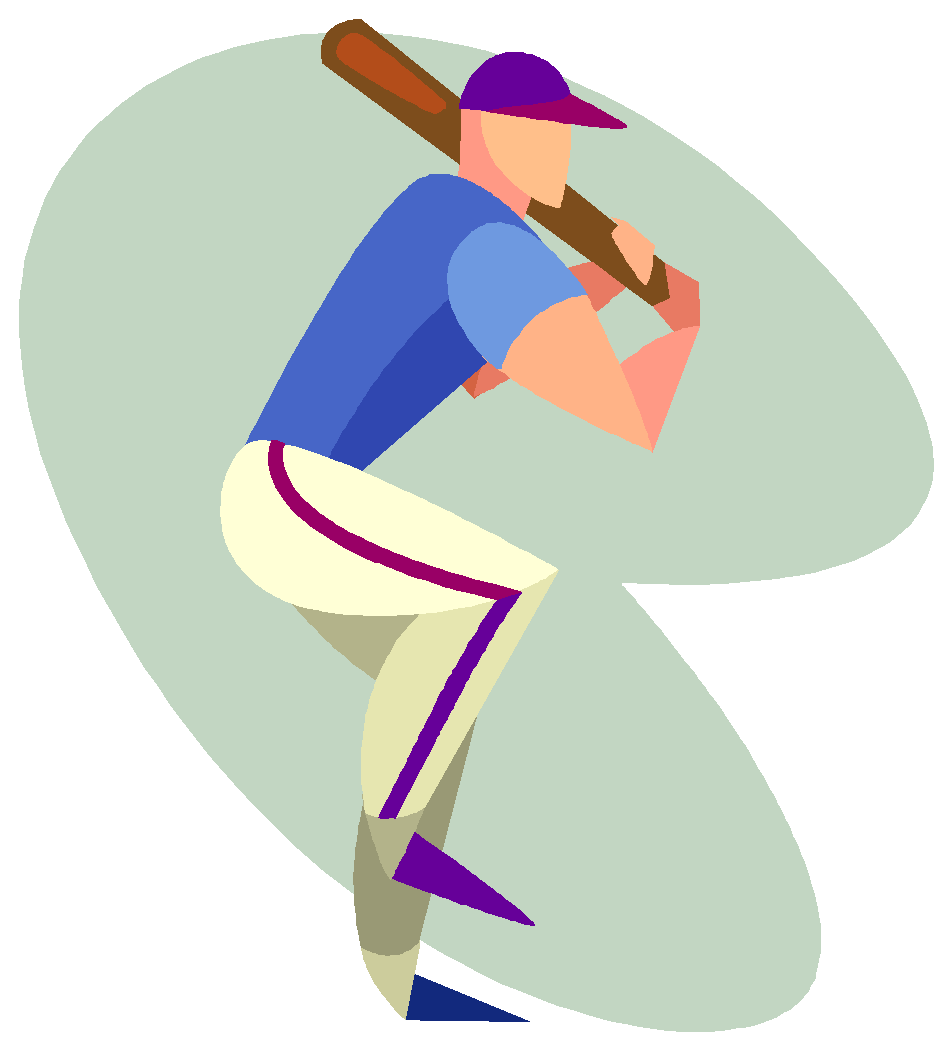 8
горячий
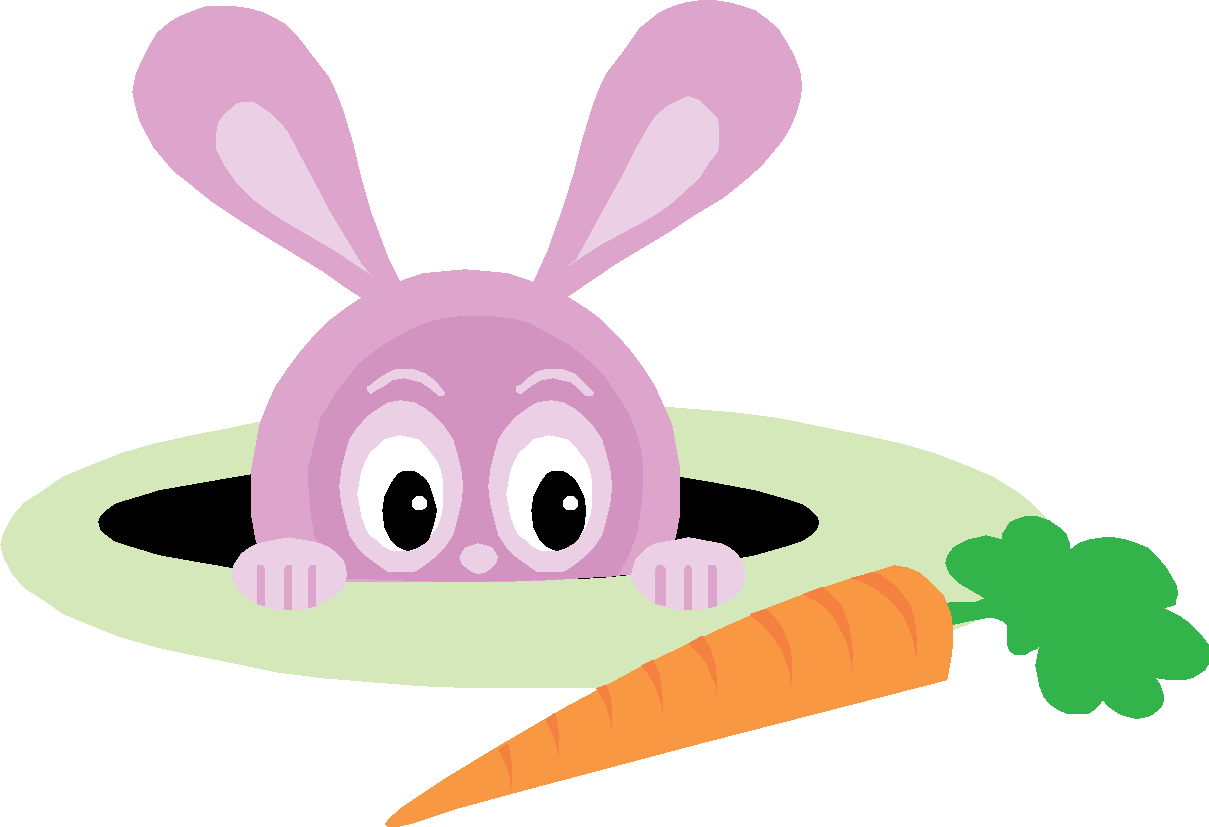 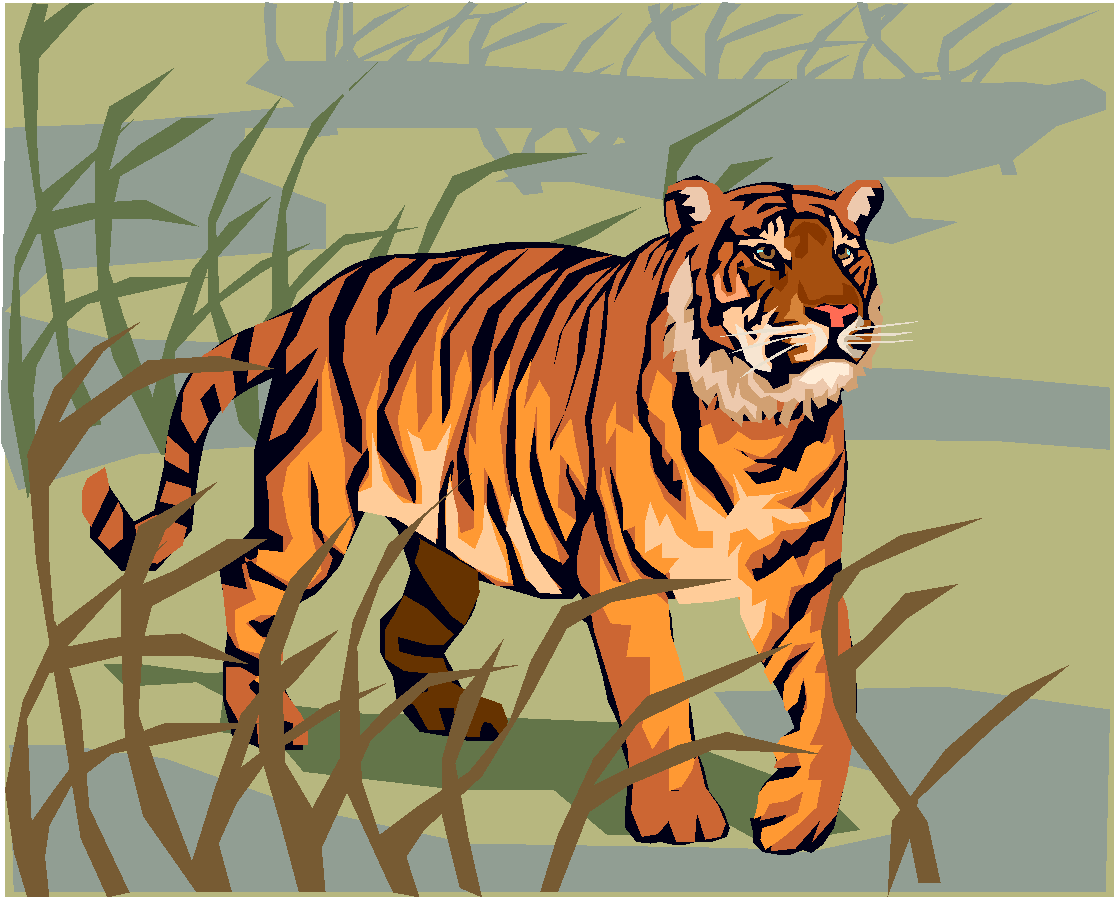 Пирожок с вареньем
2005
КЛУБНИКА
Вопросы
Какое число было посредине?
Какого цвета была машина?
Какое слово было написано синем цветом?
Сколько ёлок на картинке?
Какого цвета крыша дома?
Что было на картинке в нижнем левом углу?
На какую букву было всего больше слов?
Какое было самое большое число?
Какая начинка была у пирожка?
Какое число было самым крупным шрифтом написано?
Вопросы
Какое число было посредине? 32
Какого цвета была машина? Зеленая
Какое слово было написано синем цветом? Лосенок
Сколько ёлок на картинке? 4
Какого цвета крыша дома? Красная
Что было на картинке в нижнем левом углу? Тигр
На какую букву было всего больше слов? п
Какое было самое большое число? 2005
Какая начинка была у пирожка? Варенье
Какое число было самым крупным шрифтом написано? Клубника
Результаты
Правильные ответы:
10 – очень хороший визуал
8-9 – учащийся – чуть выше среднего визуал
6-7 – учащийся – средний визуал
4-5 – учащийся – чуть ниже среднего визуал
 2-3 – ты не визуал
 0-1 – ты спал?
Test 2
Прослушайте 2 раза 14 имен. Постарайтесь запомнить их.
[Speaker Notes: Света, Кира, Катя, Настя, Полина, Марианна, Тимур, Петя, Руслан, Рита, Нина, Ян, Дима, Надя]
Вопросы
Какое имя было первое?
Какое имя было последнее?
Какое имя было самое длинное?
Какие были имена 5 мальчиков?
Какое было самое короткое имя?
Сколько имен начиналось на букву Н?
Какое имя было эстонское?
Сколько имен заканчивалось на а?
Как было имя последнего мальчика?
Какое имя начиналось с гласной?
Ответы
Какое имя было первое? Света
Какое имя было последнее? Надя
Какое имя было самое длинное? Марианна 
Какие были имена 5 мальчиков? Тимур, Пётр, Дима, Руслан, Ян
Какое было самое короткое имя? Ян
Сколько имен начиналось на букву Н? 3
Какое имя было эстонское? Ян
Сколько имен заканчивалось на а? 7
Как было имя последнего мальчика? Дима
Какое имя начиналось с гласной? Ян
Света, 
Кира, 
Катя, 
Настя, Полина, Марианна, Тимур, 
Пётр, 
Руслан, 
Рита, 
Нина, 
Ян, 
Дима, 
Надя
Результаты
Правильные ответы:
10 – очень хороший учащийся аудит
8-9 – выше среднего учащийся аудит
6-7 – средний учащийся аудит
4-5 – ниже среднего учащийся аудит
2-3 – нельзя сказать, что ты аудит
0-1 – очевидно нужно проверить слух
Как учитывать учебный стиль
Используй на уроке чертежи, диаграммы, презентации и другие наглядные пособия. 
Познакомь сначала с проблемой и свяжи ее с действительностью. 
Представляй новый материал в логической последовательности.
Для описания абстрактных вещей используй аналогичные примеры из жизни.
До того, как познакомить с теорией продемонстрируй чертежи и модели.
До знакомства с теорией продемонстрируй учащимся на практике новые знания или путем эксперимента.
Дать учащимся на практике опробовать теорию.
Во время устного материала делай паузы на обдумывание усвоенного и для представления вопросов.
Делай для учащихся групповые задания.
Используемые материалы:
http://www.tark.ee/OPISTIILID-Kuidas-me-opime-ja-opetame-p44.html 
http://www.e-ope.ee/_download/repository/P.Luik_Opistiilid_ja_hindamismudelid.pdf 
http://lepo.it.da.ut.ee/~kpata/ppt/esitlused/opistiilid.ppt 
http://www.nwlink.com/~Donclark/hrd/styles.html
http://www.slideshare.net/gerryhill/learning-styles-presentation
http://www.vark-learn.com/english/index.asp 
http://deepzone2.ttu.ee/hhp0020/didaktika/didaktika2.pdf
Учитывайте различные учебные стили!